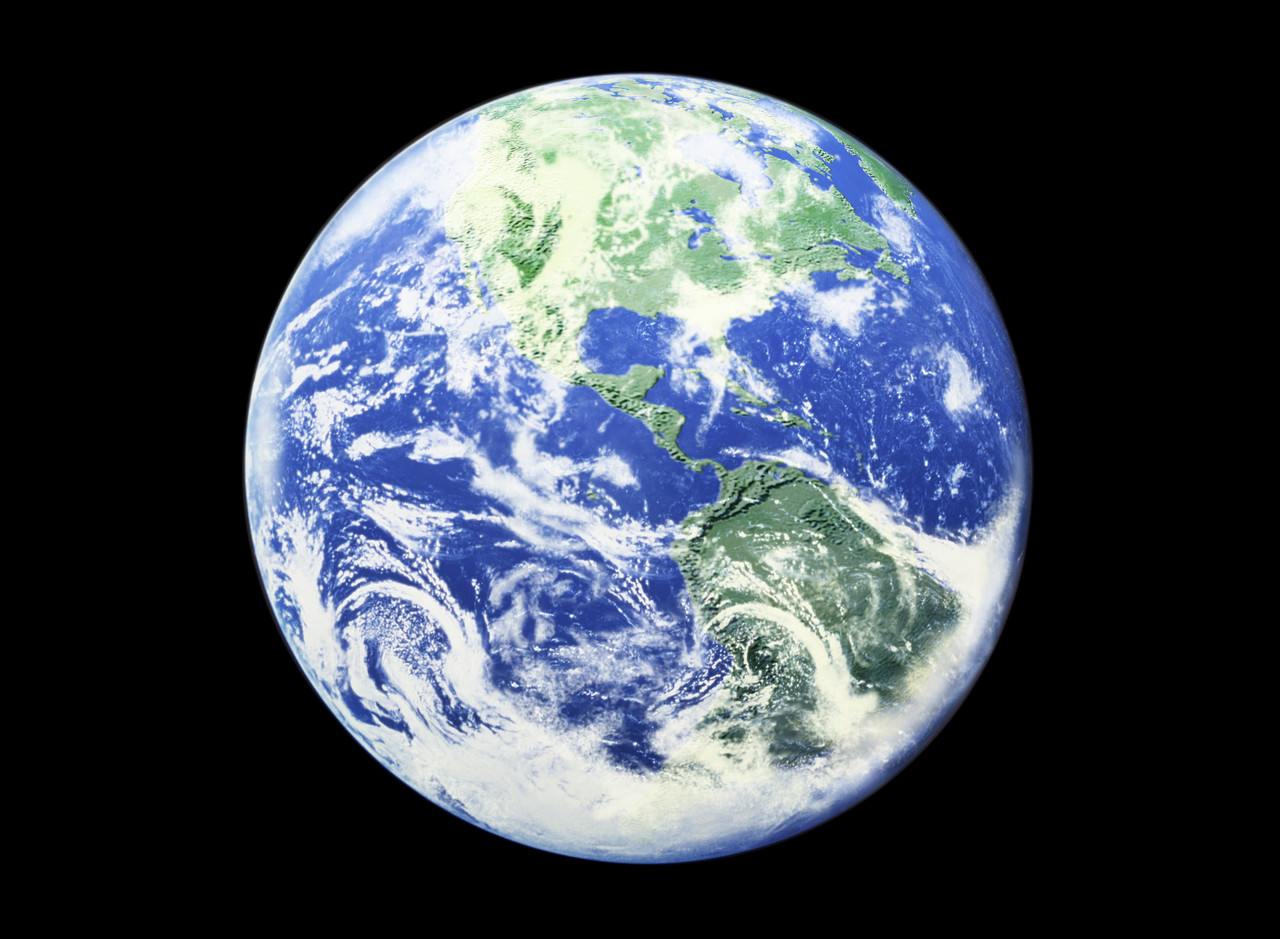 The Kingdom of God: 	The Church – Exhibit A
Bill Perry
Peter had just spoken the first Christian sermon in history.
In it he recounted the life, death and resurrection of Jesus, which proved he was their long anticipated Messiah and Lord.
He pointedly told them they had killed him and must repent to receive the Holy Spirit who was the primary evidence of God’s Kingdom on earth.
Review
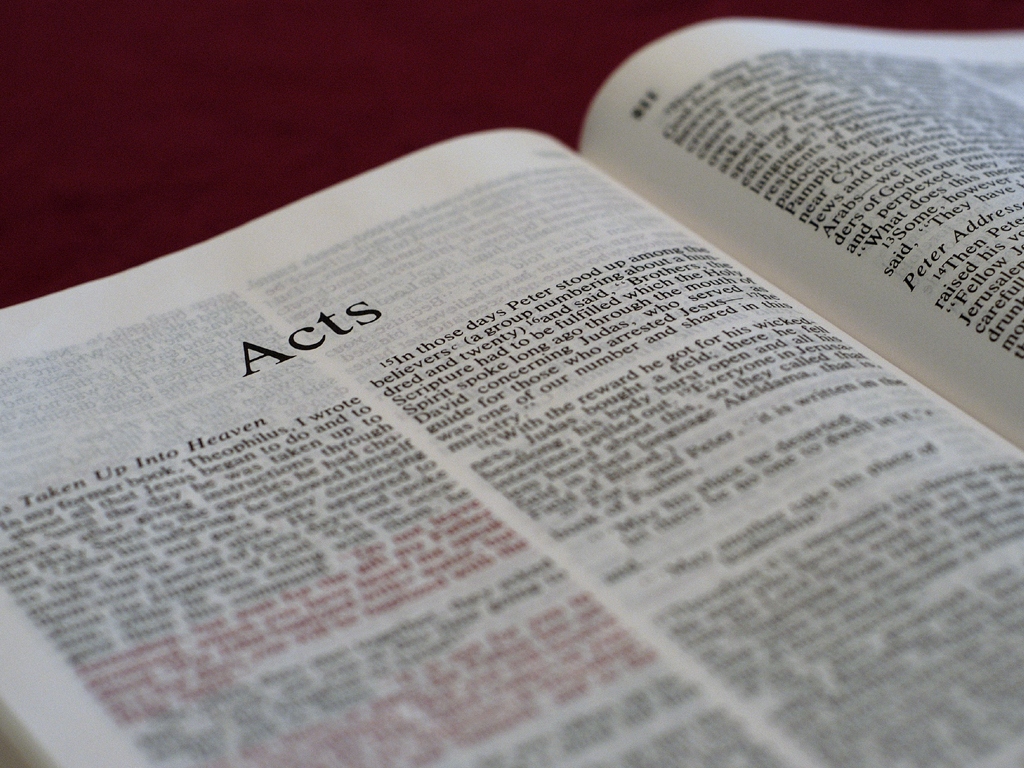 Acts 2:41b
“And that day about three thousand souls 
were added to them.”
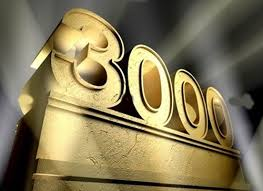 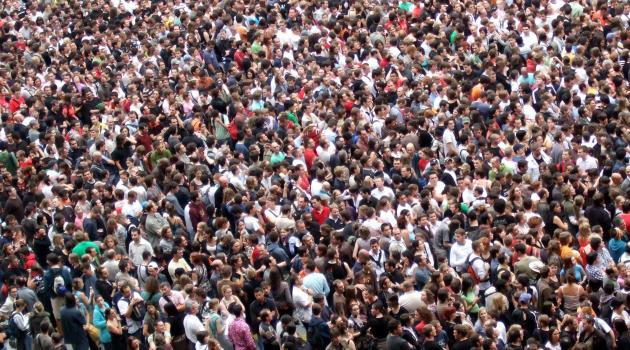 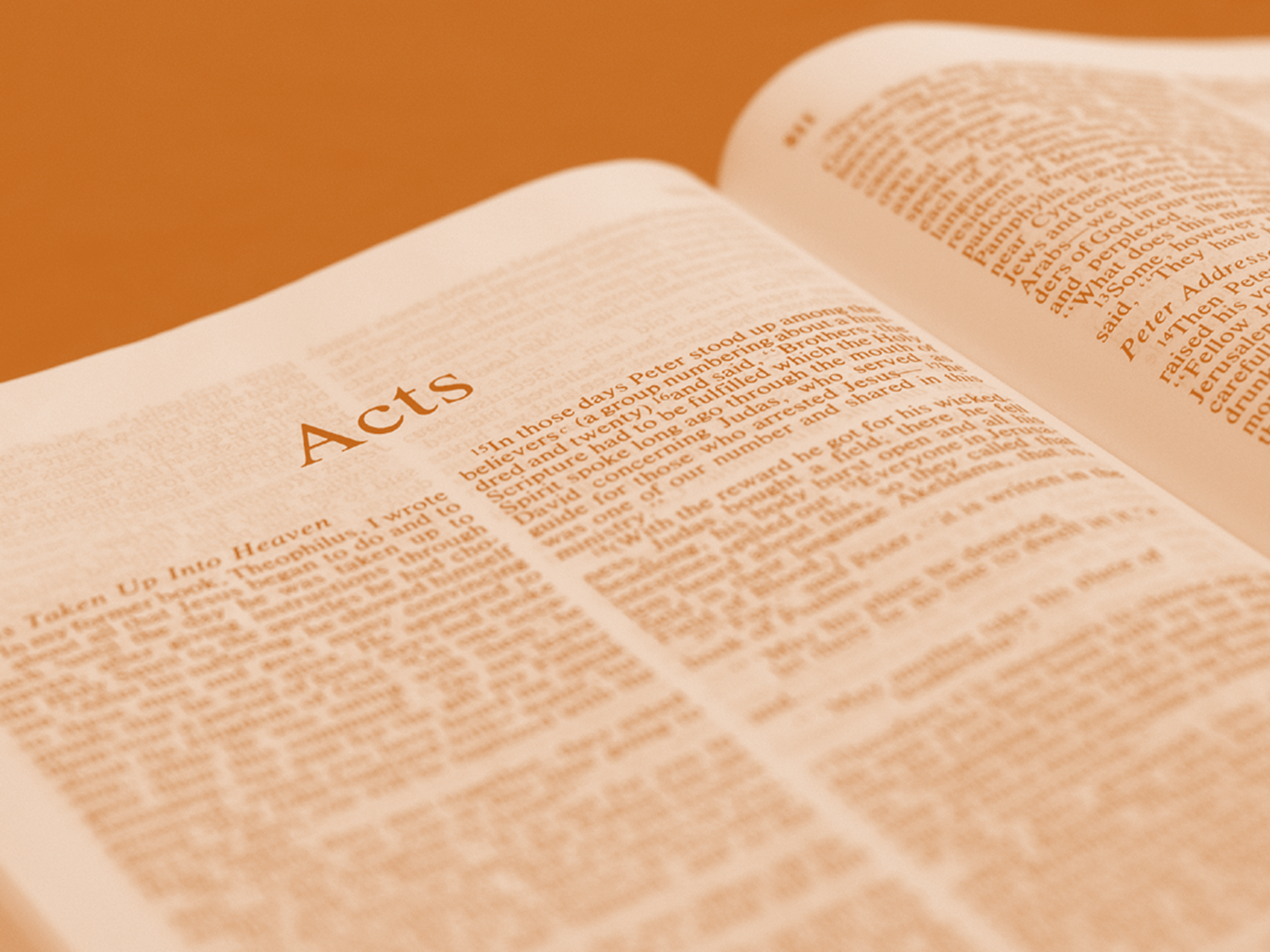 Acts 2:41b
“And that day about three thousand souls 
were added to them.”


Is this number an exaggeration?
Views of Herod’s Temple
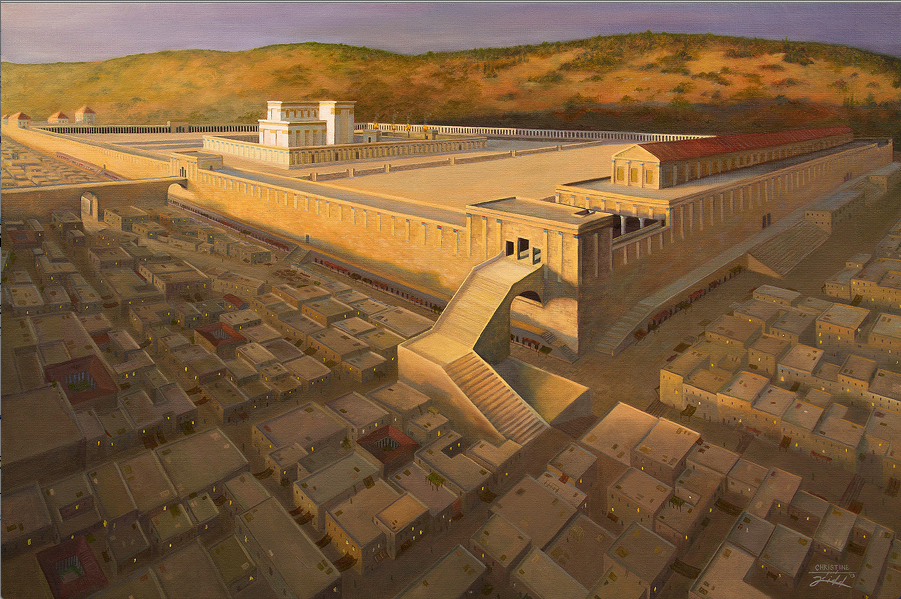 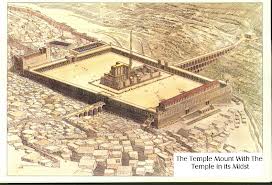 The Court of the Gentiles/Nations could hold up to 200,000 people.
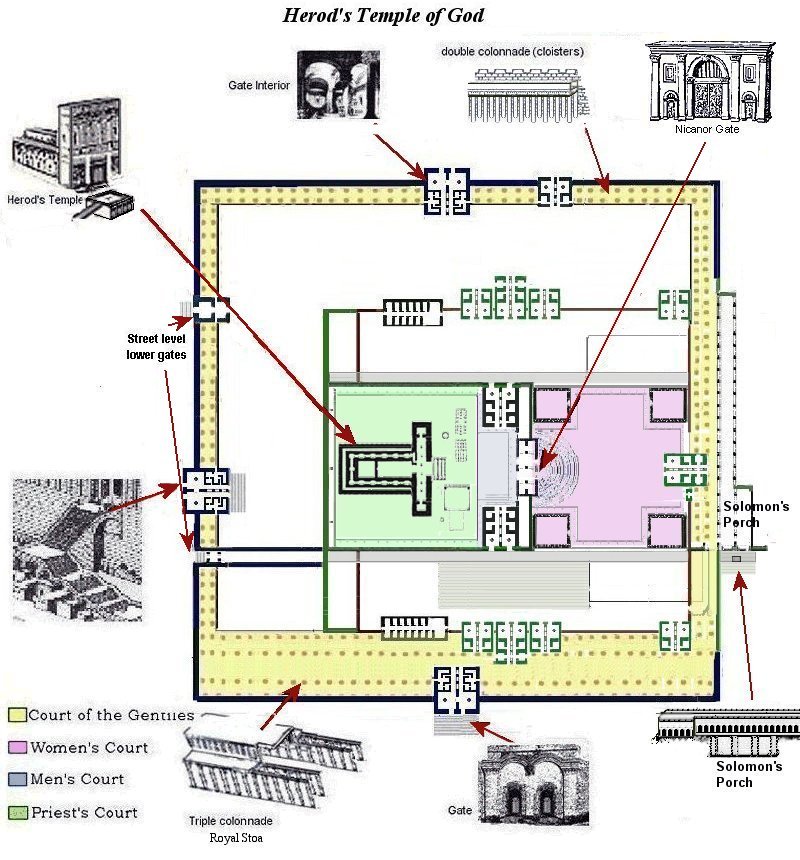 Bird’s Eye View
The Court of the Gentiles/Nations could hold up to 200,000 people.
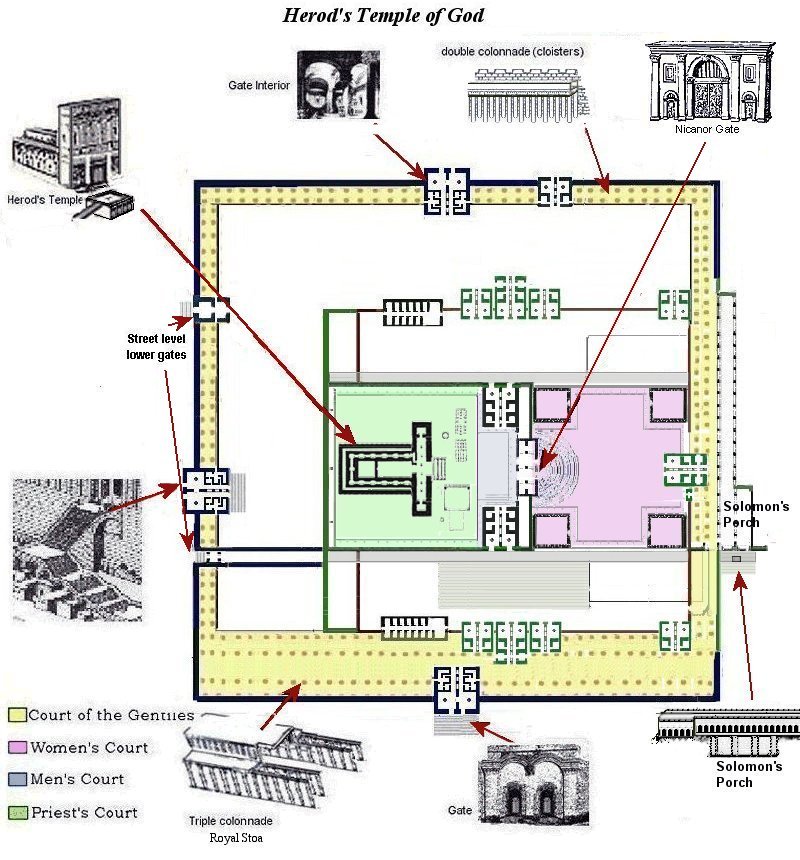 N
3,000 ÷ 200,000 = 1.5% of the group.
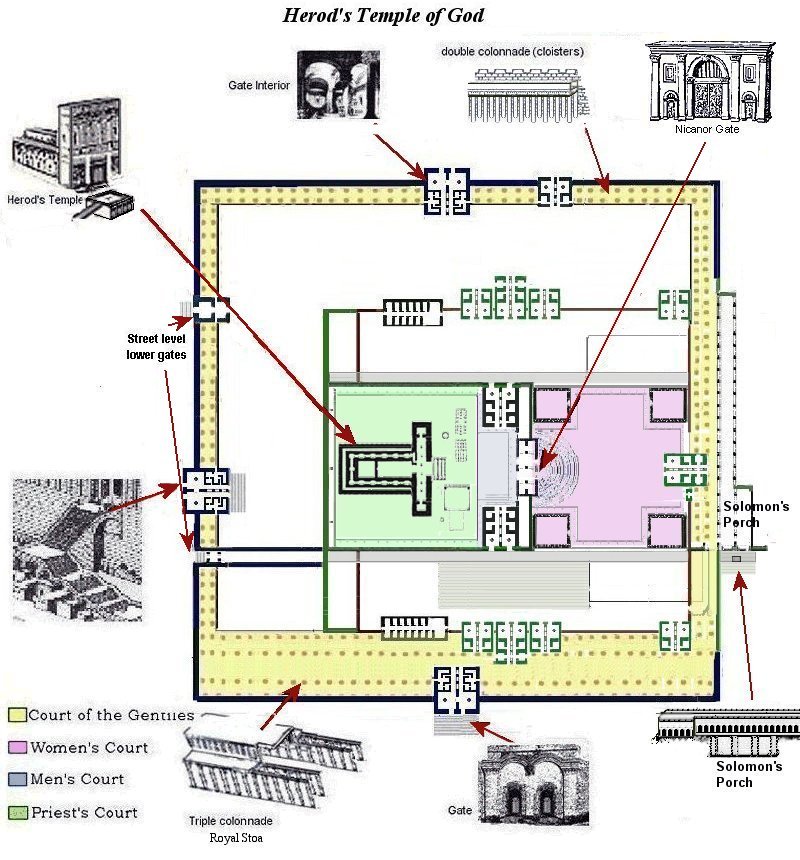 N
Therefore, 3,000 is not an exaggeration.
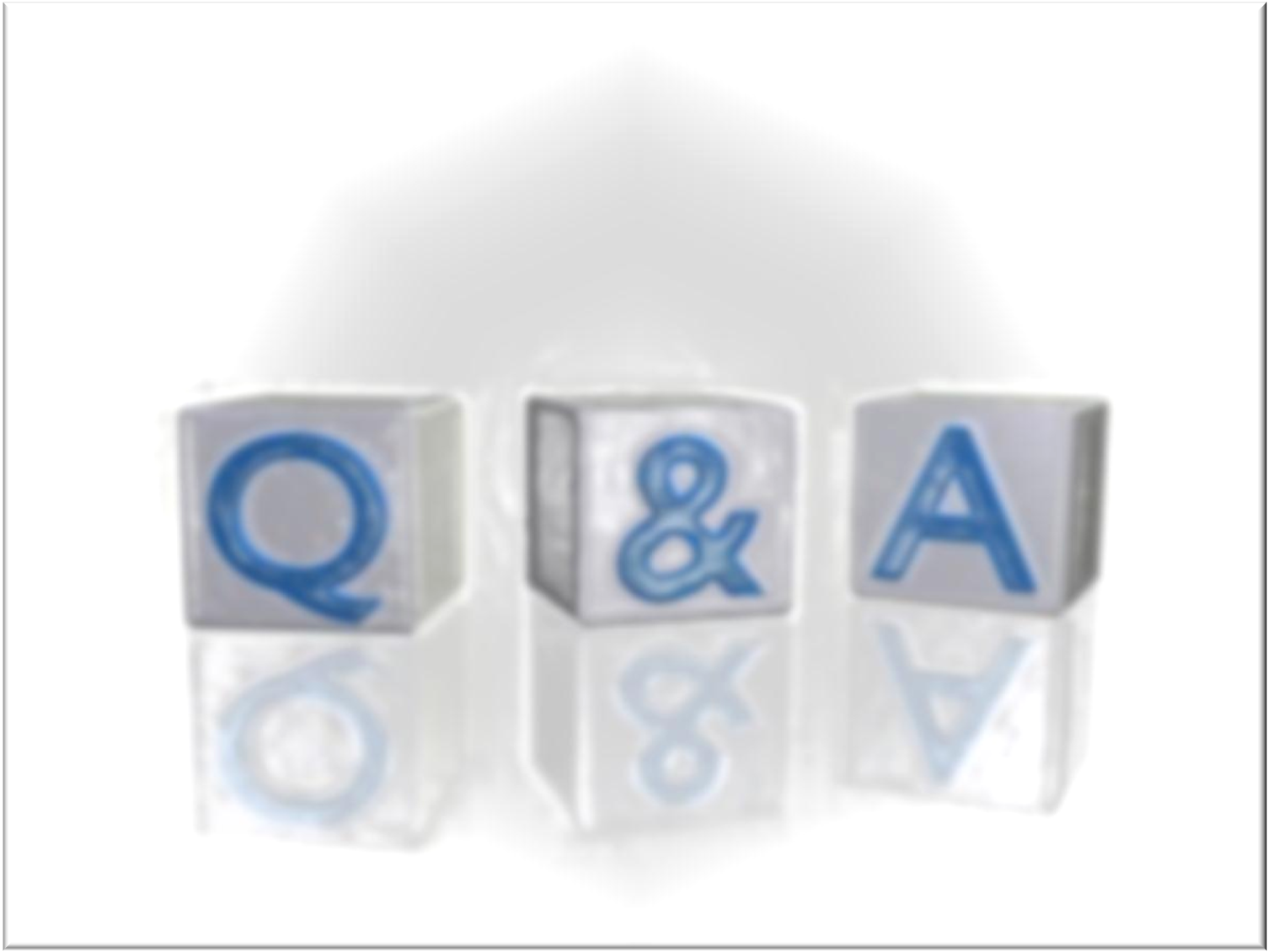 Q: What about baptizing 3,000 people?
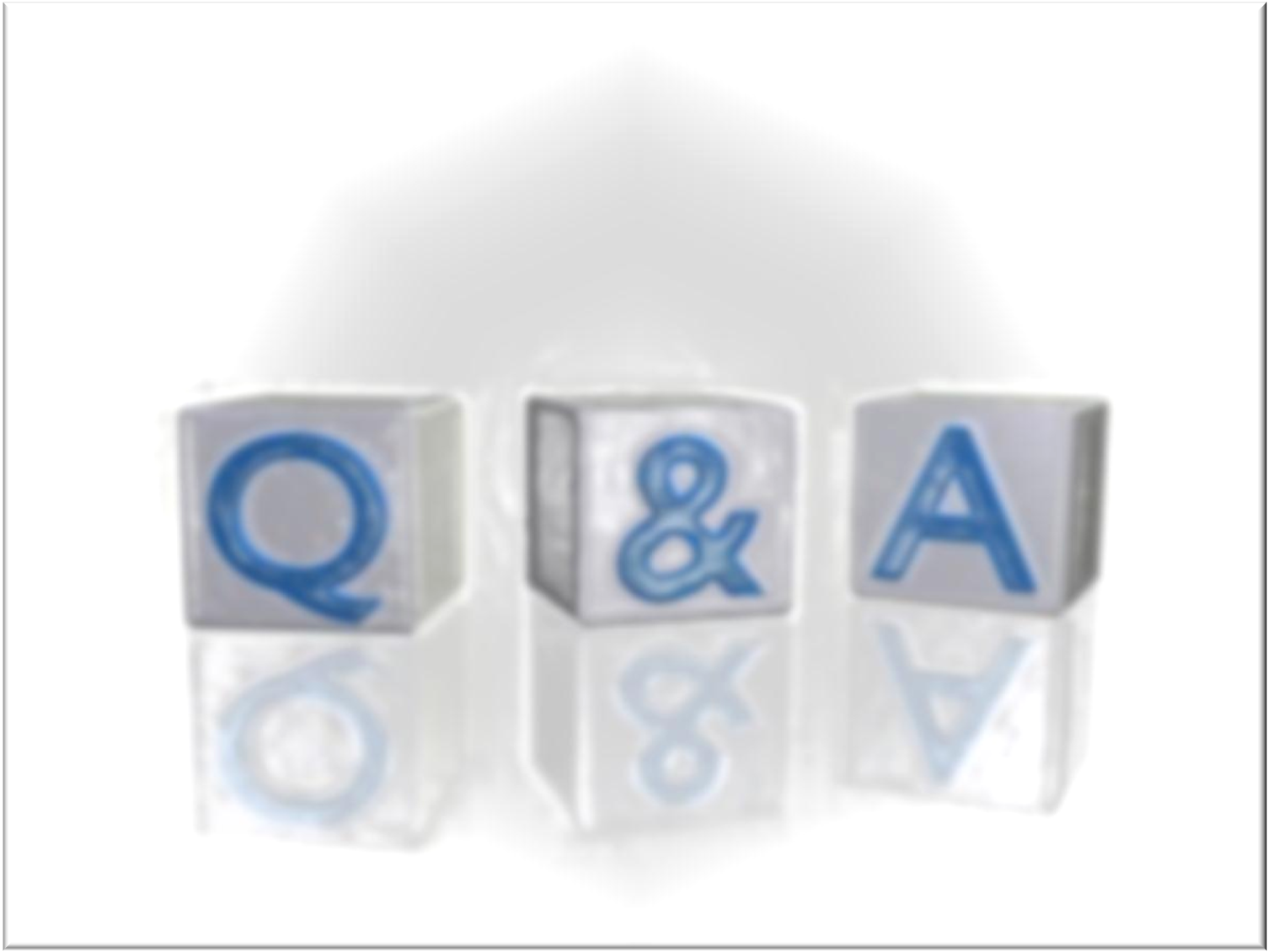 Q: What about baptizing 3,000 people?

A1: Archaeologists have uncovered many 
large mikvehs (baptismal structures) 
along the south side of the Temple. 
 They would have been adequate for 
baptizing this many people.
Ancient Mikvehs
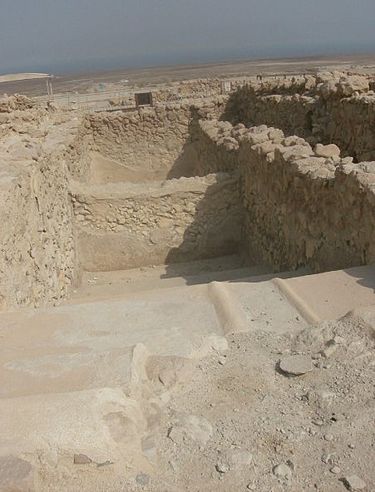 Excavated in Q	umran on the West Bank of the Dead Sea in Israel.
In Speyer, Rhineland-Palatinate, Germany dating back to 1128.
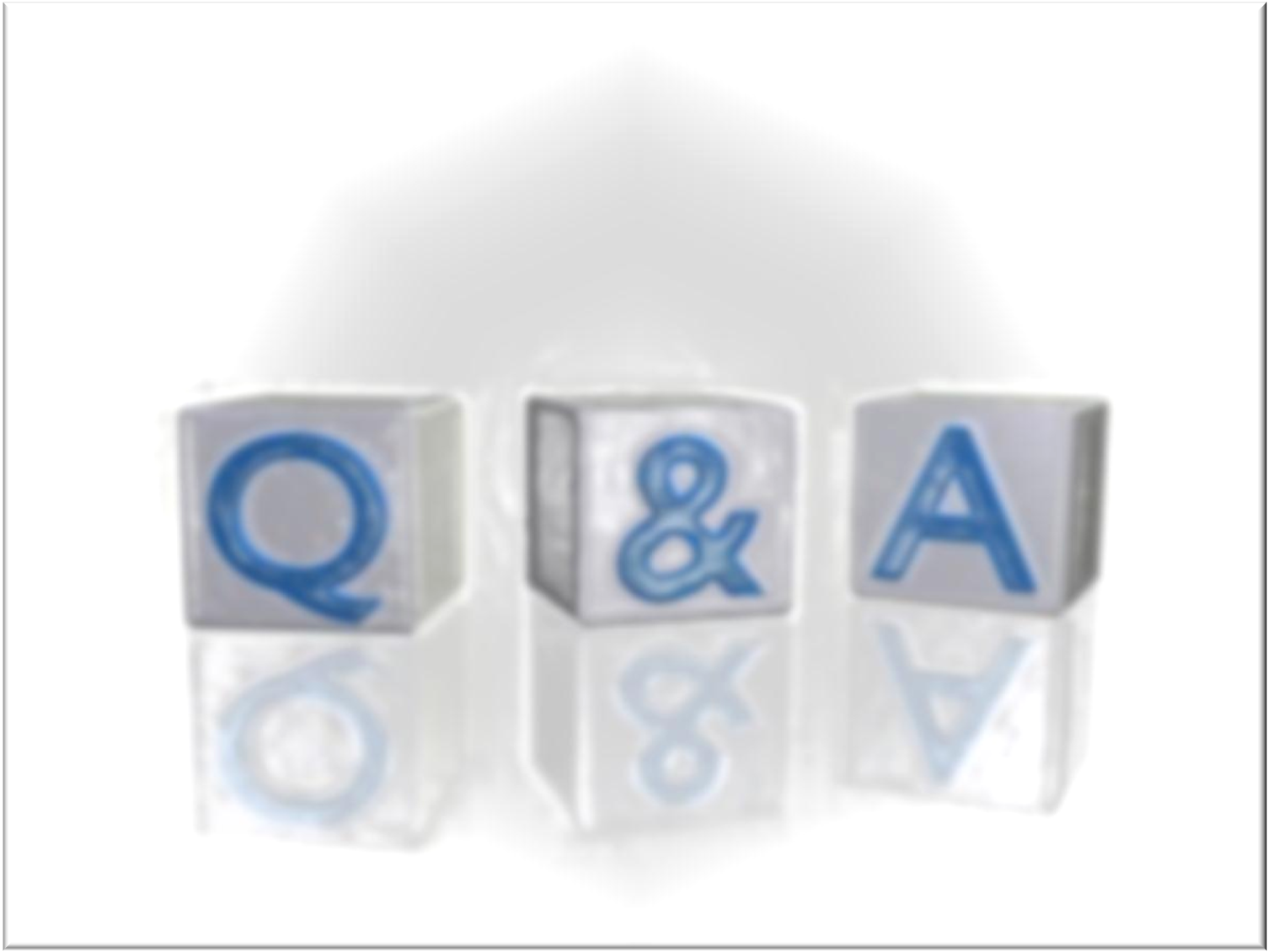 Q: What about baptizing 3,000 people?

A2: If each of the 12 Apostles had 
baptized 250 new believers 
simultaneously, that would 
equal 3,000 baptisms.
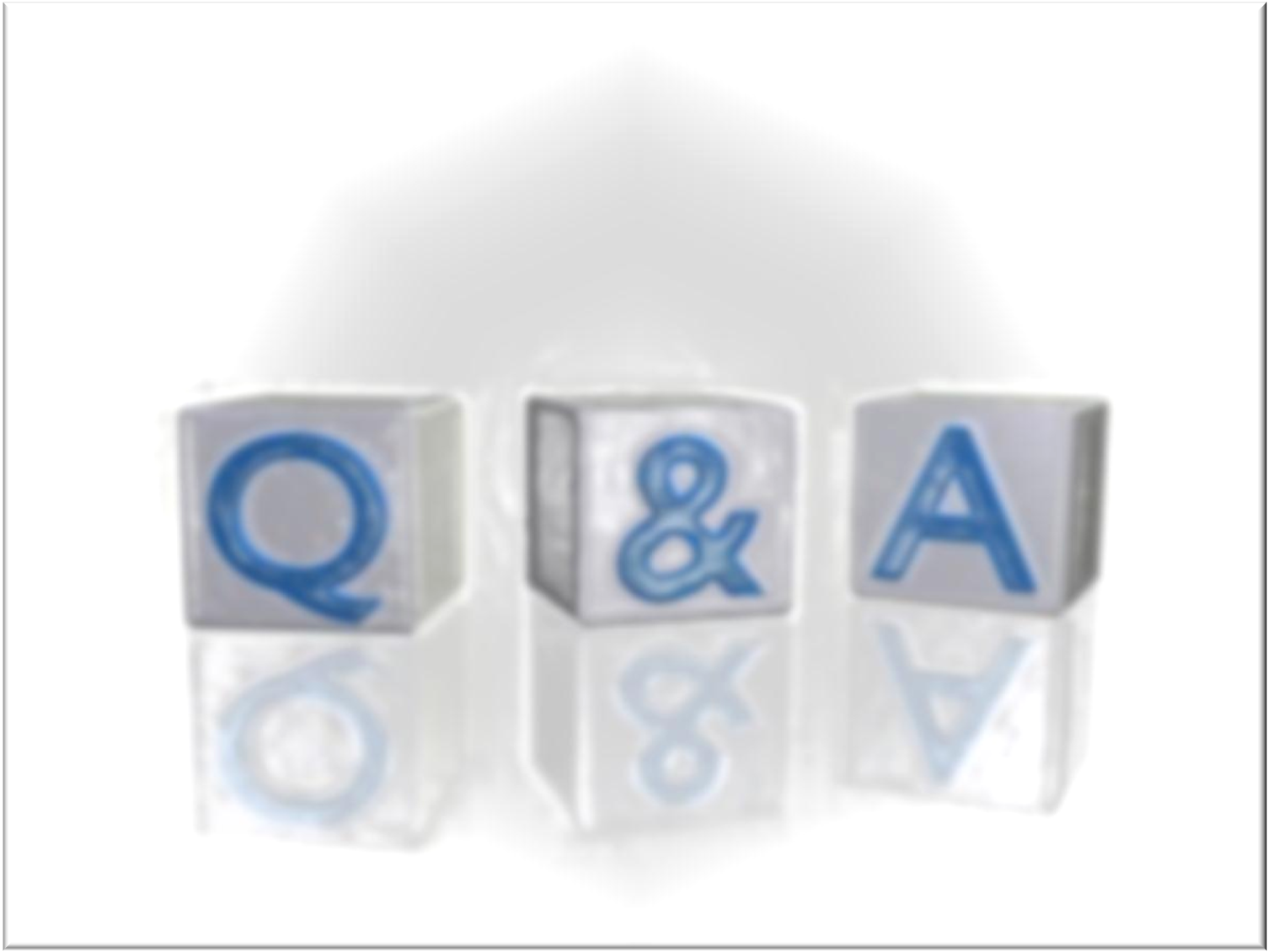 Q: What about baptizing 3,000 people?

A3: If each baptism took 1 minute to 
perform, it would take ~4 hours. If 
each baptism took 30 seconds, it 
would take ~2 hours.
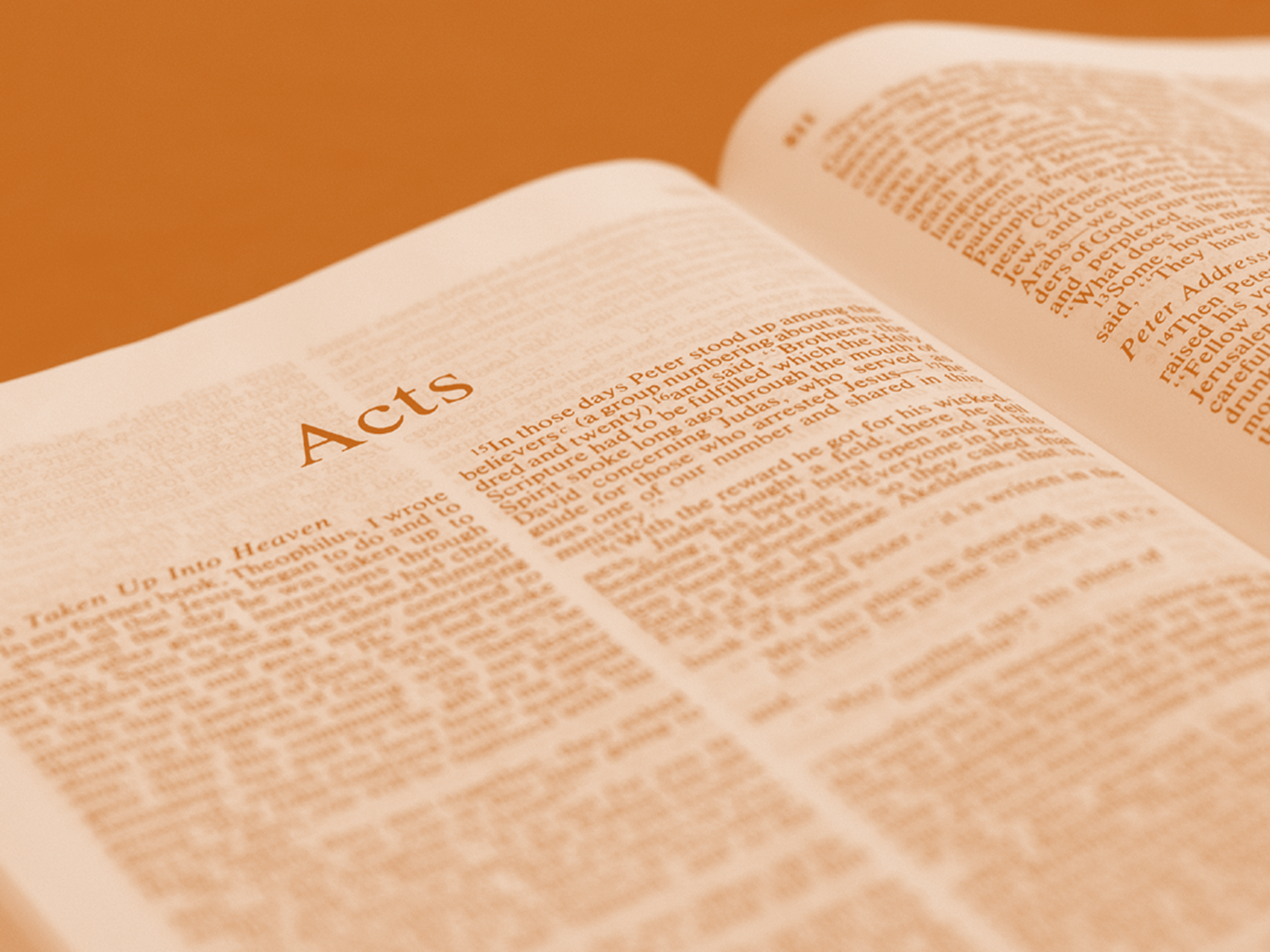 Acts 2:42-45
And they continued steadfastly in the apostles’ 
doctrine and fellowship, in the breaking of 
bread, and in prayers. Then fear came upon 
every soul, and many wonders and signs were 
done through the apostles. Now all who 
believed were together, and had all things in 
common, and sold their possessions and goods, 
and divided them among all, as anyone had need.
EARLY Evidences of God’s Kingdom
Acts 2:42-44
Comment
Outline of the purpose of the church


Backed up by God’s power


Resulted in unity, harmony and obedience
And they continued steadfastly in the 
apostles’ doctrine and fellowship, in 
the breaking of bread, and in prayers. 
Then fear came upon every soul, and 
many wonders and signs were done 
through the apostles. Now all who 
believed were together, and had all 
things in common, and sold their 
possessions and goods, and divided 
them among all, as anyone had need.
EARLY Evidences of God’s Kingdom
Acts 2:42-44
Comment
Outline of the purpose of the church


Backed up by God’s power


Resulted in unity, harmony and obedience
And they continued steadfastly in the 
apostles’ doctrine and fellowship, in 
the breaking of bread, and in prayers. 
Then fear came upon every soul, and 
many wonders and signs were done 
through the apostles. Now all who 
believed were together, and had all 
things in common, and sold their 
possessions and goods, and divided 
them among all, as anyone had need.
EARLY Evidences of God’s Kingdom
Acts 2:42-44
Comment
Outline of the purpose of the church


Backed up by God’s power


Resulted in unity, harmony and obedience
And they continued steadfastly in the 
apostles’ doctrine and fellowship, in 
the breaking of bread, and in prayers. 
Then fear came upon every soul, and 
many wonders and signs were done 
through the apostles. Now all who 
believed were together, and had all 
things in common, and sold their 
possessions and goods, and divided 
them among all, as anyone had need.
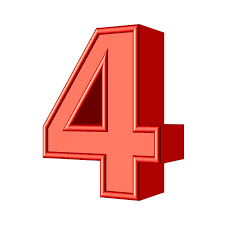 Lauderdale Community Church 
Bylaws 
Article 3, Section 1, 
Part B:
“Four necessary components 
to corporately achieve 
edification are teaching, 
fellowship, worship and 
prayer. In utilizing these 
components, the local church 
will make disciples of those 
who have already trusted 
Christ through our witness.”
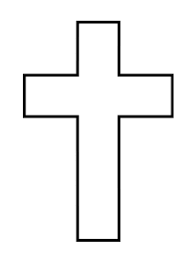 The Jerusalem Church was 
the first New Testament 
representation of  God’s 
Kingdom on earth.
The situation on the ground
3,000 brand new believers from Jewish background, many from the dispersion.
There are no churches, no rules, no structure, no precedents, nothing to appeal to (no New Testament yet).
Your Lord is in heaven, not with you here.
The situation on the ground
3,000 brand new believers from Jewish background, many from the dispersion.
There are no churches, no rules, no structure, no precedents, nothing to appeal to (no New Testament yet).
Your Lord is in heaven, not with you here.

		So where do 
		  you start??
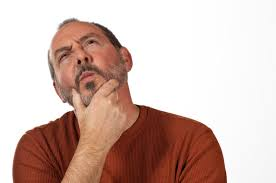 Things to consider
John 14:26 – “But the Helper, the Holy Spirit, whom the Father will send in my name, he will teach you all things and bring to remembrance all things that I said to you.”
Things to consider
John 14:26 – “But the Helper, the Holy Spirit, whom the Father will send in my name, he will teach you all things and bring to remembrance all things that I said to you.” 
Apostolic practice becomes apostolic precept.
Things to consider
John 14:26 – “But the Helper, the Holy Spirit, whom the Father will send in my name, he will teach you all things and bring to remembrance all things that I said to you.” 
Apostolic practice becomes apostolic precept.
	This means what the discipled did or practiced became what the disciples taught, whether or   not we find it in Scripture. They were consistent.
Things to consider
John 14:26 – “But the Helper, the Holy Spirit, whom the Father will send in my name, he will teach you all things and bring to remembrance all things that I said to you.” 
Apostolic practice becomes apostolic precept.
12 apostles/teachers (took responsibility for 250 persons per apostle/teacher (250 x 12 = 3,000). Or each apostle oversaw Jews by region (Acts 2:9-11).
What did the apostles teach?
What did the apostles teach?
The high points of Jesus’ life and work
His ethics, such as the Sermon on the Mount
Old Testament prophecies (on the road to      Emmaus, Luke 24:19-32)
The Kingdom of God (the topic Jesus spoke        about after his resurrection, Acts 1:3)
New relationships in the spiritual                      family of God
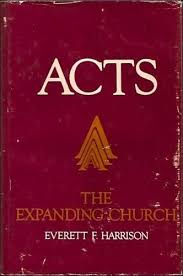 (Suggested by Everett Harrison in Acts, the Expanding Church, p. 65)
Their teaching resulted in
Fellowship (Grk: koinonia) = partnership, team membership, community sharing, contributing to others in the group (the Body of Christ)
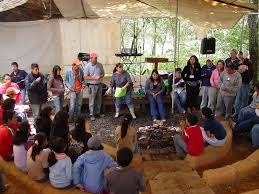 Their teaching resulted in
Fellowship (Grk: koinonia) = partnership, team membership, community sharing, contributing to others in the group (the Body of Christ)
Breaking of bread = worship/the Lord’s Table/Holy Communion, the highlight of corporate worship
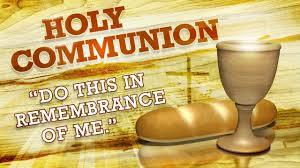 Their teaching resulted in
Fellowship (Grk: koinonia) = partnership, team membership, community sharing, contributing to others in the group (the Body of Christ)
Breaking of bread = worship/the Lord’s Table/Holy Communion, the highlight of corporate worship
Prayer = asking for 			        God’s will to be done
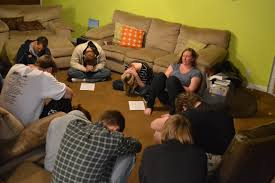 Their teaching resulted in
Fellowship (Grk: koinonia) = partnership, team membership, community sharing, contributing to others in the group (the Body of Christ)
Breaking of bread = worship/the Lord’s Table/Holy Communion, the highlight of corporate worship
Prayer = asking for God’s will to be done

What do you think they prayed for?
Other results/Additional evidences
2:43 – “Then fear came upon every soul, and 
many wonders and signs were done through the 
apostles.”
Other results/Additional evidences
2:43 – “Then fear came upon every soul, and 
many wonders and signs were done through the 
apostles.”
Greek = phobia

The Phobia Continuum:

Terror/fear                                    reverence/awe
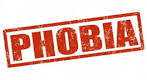 Other results/Additional evidences
2:43 – “Then fear came upon every soul, and 
many wonders and signs were done through the 
apostles.”
2:44-45 – “Now all who believed were together, 
and had all things in common, and sold their 
possessions and goods, and divided them 
among all, as anyone had need.”
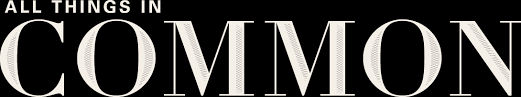 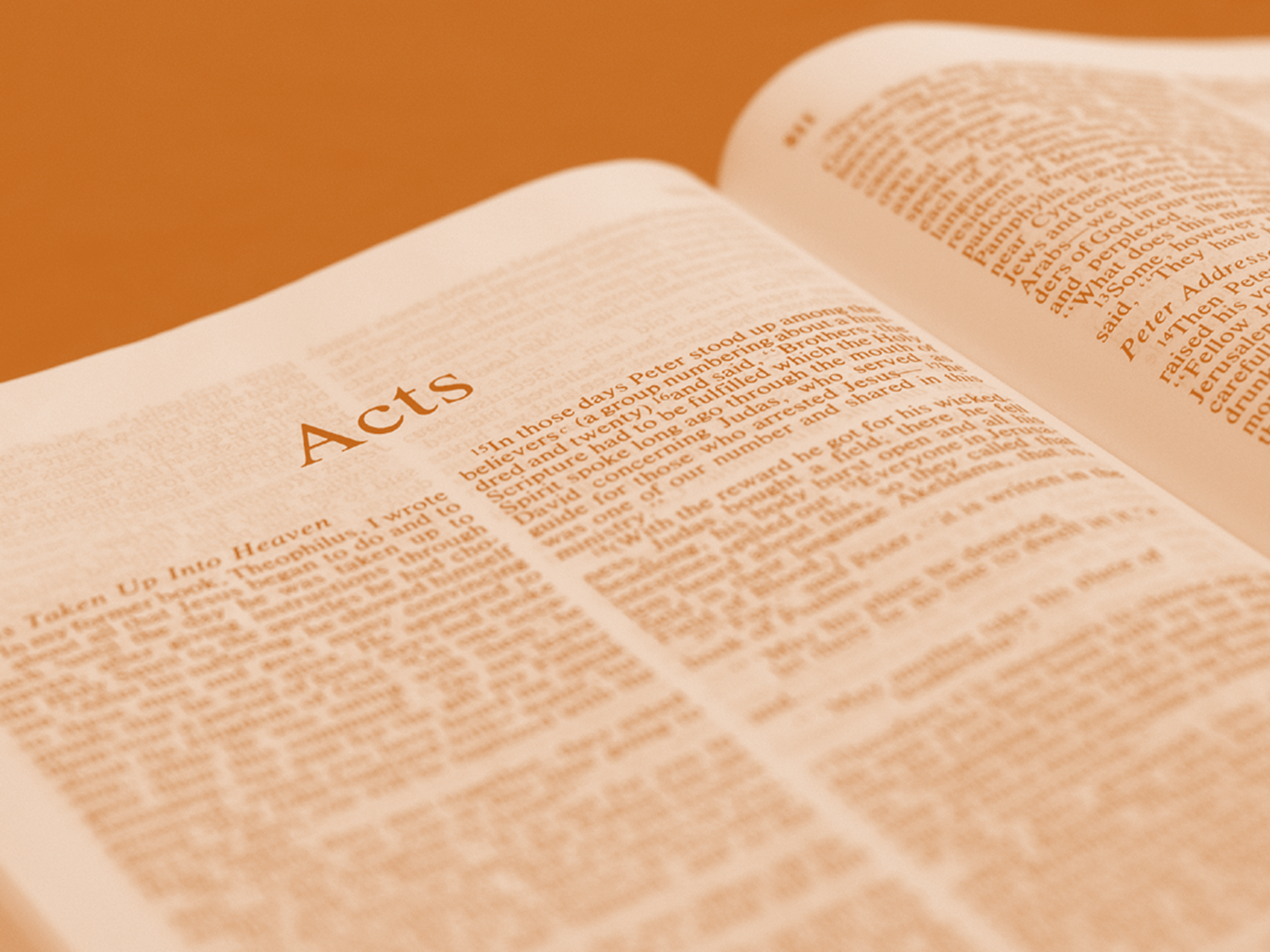 Acts 2:46-47
So continuing daily with one accord in the 
temple, and breaking bread from house to 
house, they ate their food with gladness and 
simplicity of heart, praising God and having 
favor with all the people. And the Lord added 
to the church daily those who were being saved.
Text and Comment
Acts 2:46-47
Comment
So continuing daily with one accord in 
the temple, and breaking bread from 
house to house, they ate their food with 
gladness and simplicity of heart, 
praising God and having favor with all 
the people. And the Lord added to the 
church daily those who were being 
saved.
The true Pentecost joy (Holy Spirit for everyone) went from house to house.
Text and Comment
Acts 2:46-47
Comment
So continuing daily with one accord in 
the temple, and breaking bread from 
house to house, they ate their food with 
gladness and simplicity of heart, 
praising God and having favor with all 
the people. And the Lord added to the 
church daily those who were being 
saved.
The true Pentecost joy (Holy Spirit for everyone) went from house to house.
Notice their attitudes resonated with “all the people.”  They were being God’s witnesses first.
Text and Comment
Acts 2:46-47
Comment
So continuing daily with one accord in 
the temple, and breaking bread from 
house to house, they ate their food with 
gladness and simplicity of heart, 
praising God and having favor with all 
the people. And the Lord added to the 
church daily those who were being 
saved.
The true Pentecost joy (Holy Spirit for everyone) went from house to house.
Notice their attitudes resonated with “all the people.”  They were being God’s witnesses first.
As man did his part, God did his part by adding to their number.
Question: What does the Church use for 
outreach today that the Apostles didn’t use?
Acts 2:46-47
So continuing daily with one accord in the temple, and breaking bread from house to house, they ate their food with gladness and simplicity of heart, praising God and having favor with all the people. And the Lord added to the church daily those who were being saved.
Question: What does the Church use for 
outreach today that the Apostles didn’t use?

Evangelism programs
Evangelism training
Evangelism models
Mass advertising
Evangelism tracts & literature
Others?
Acts 2:46-47
So continuing daily with one accord in the temple, and breaking bread from house to house, they ate their food with gladness and simplicity of heart, praising God and having favor with all the people. And the Lord added to the church daily those who were being saved.
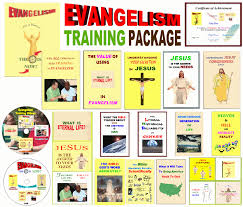 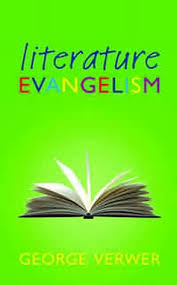 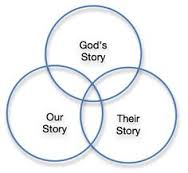 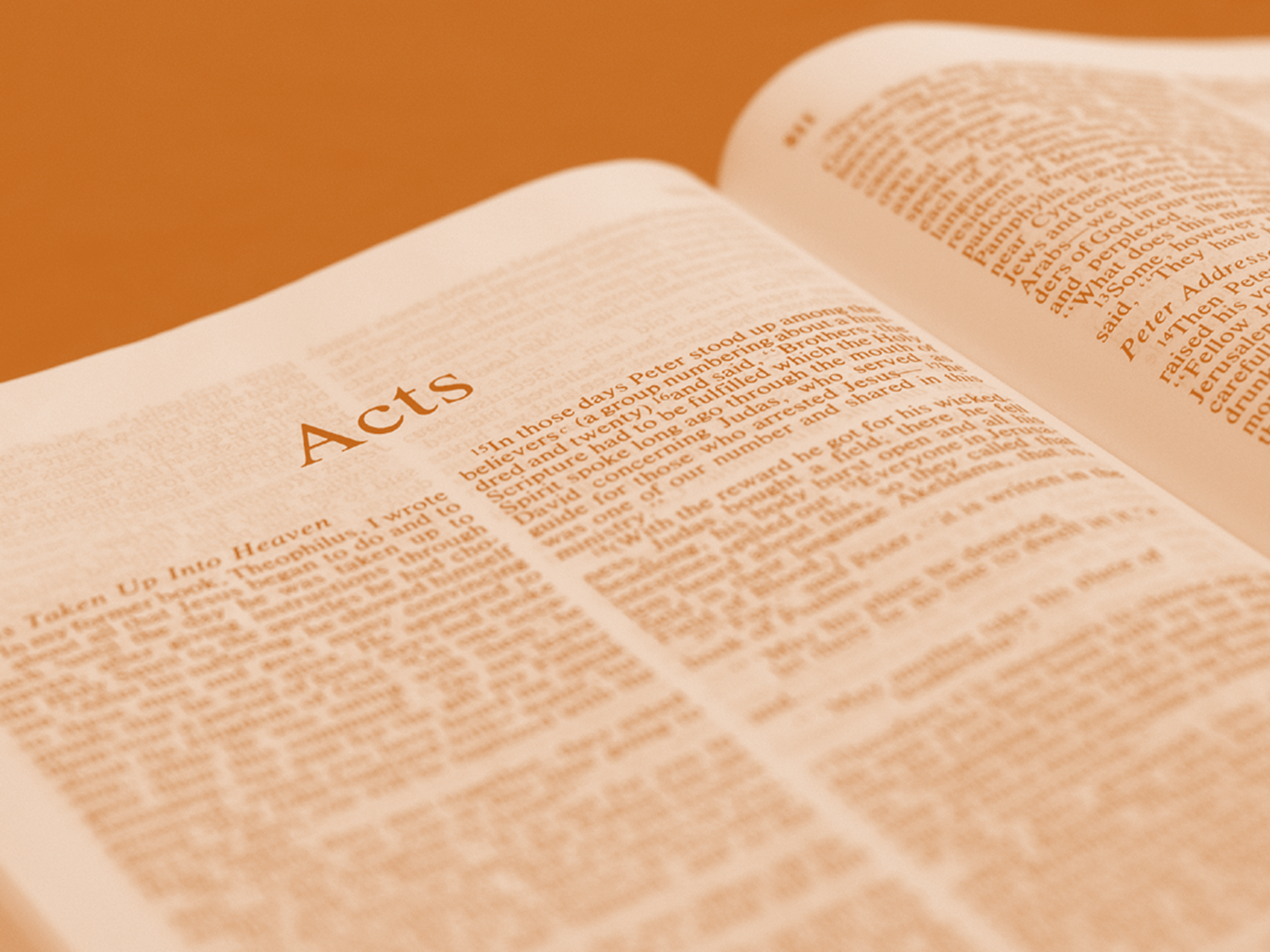 Acts 3:1-3
Now Peter and John went up together to the 
temple at the hour of prayer, the ninth hour. 
And a certain man lame from his mother’s 
womb was carried, whom they laid daily at the 
gate of the temple which is called Beautiful, to 
ask alms from those who entered the temple; 
who, seeing Peter and John about to go 
into the temple, asked for alms.
Text and Comment
Acts 3:1-3
Comment
Now Peter and John went up 
together to the temple at the 
hour of prayer, the ninth hour. 
And a certain man lame from his 
mother’s womb was carried, 
whom they laid daily at the gate 
of the temple which is called 
Beautiful, to ask alms from those 
who entered the temple; who, 
seeing Peter and John about to go 
into the temple, asked for alms.
Ninth hour = 3:00PM
Text and Comment
Acts 3:1-3
Comment
Now Peter and John went up 
together to the temple at the 
hour of prayer, the ninth hour. 
And a certain man lame from his 
mother’s womb was carried, 
whom they laid daily at the gate 
of the temple which is called 
Beautiful, to ask alms from those 
who entered the temple; who, 
seeing Peter and John about to go 
into the temple, asked for alms.
Ninth hour = 3:00PM
This man was in his 40’s (4:22).  He had never walked, since he was “born this way”
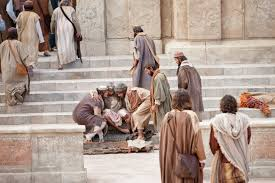 Text and Comment
Acts 3:1-3
Comment
Now Peter and John went up 
together to the temple at the 
hour of prayer, the ninth hour. 
And a certain man lame from his 
mother’s womb was carried, 
whom they laid daily at the gate 
of the temple which is called 
Beautiful, to ask alms from those 
who entered the temple; who, 
seeing Peter and John about to go 
into the temple, asked for alms.
Ninth hour = 3:00PM
This man was in his 40’s (4:22).  He had never walked, since he was “born this way”
Where is the Beautiful Gate?
Back to the Temple
Beautiful     
Gate
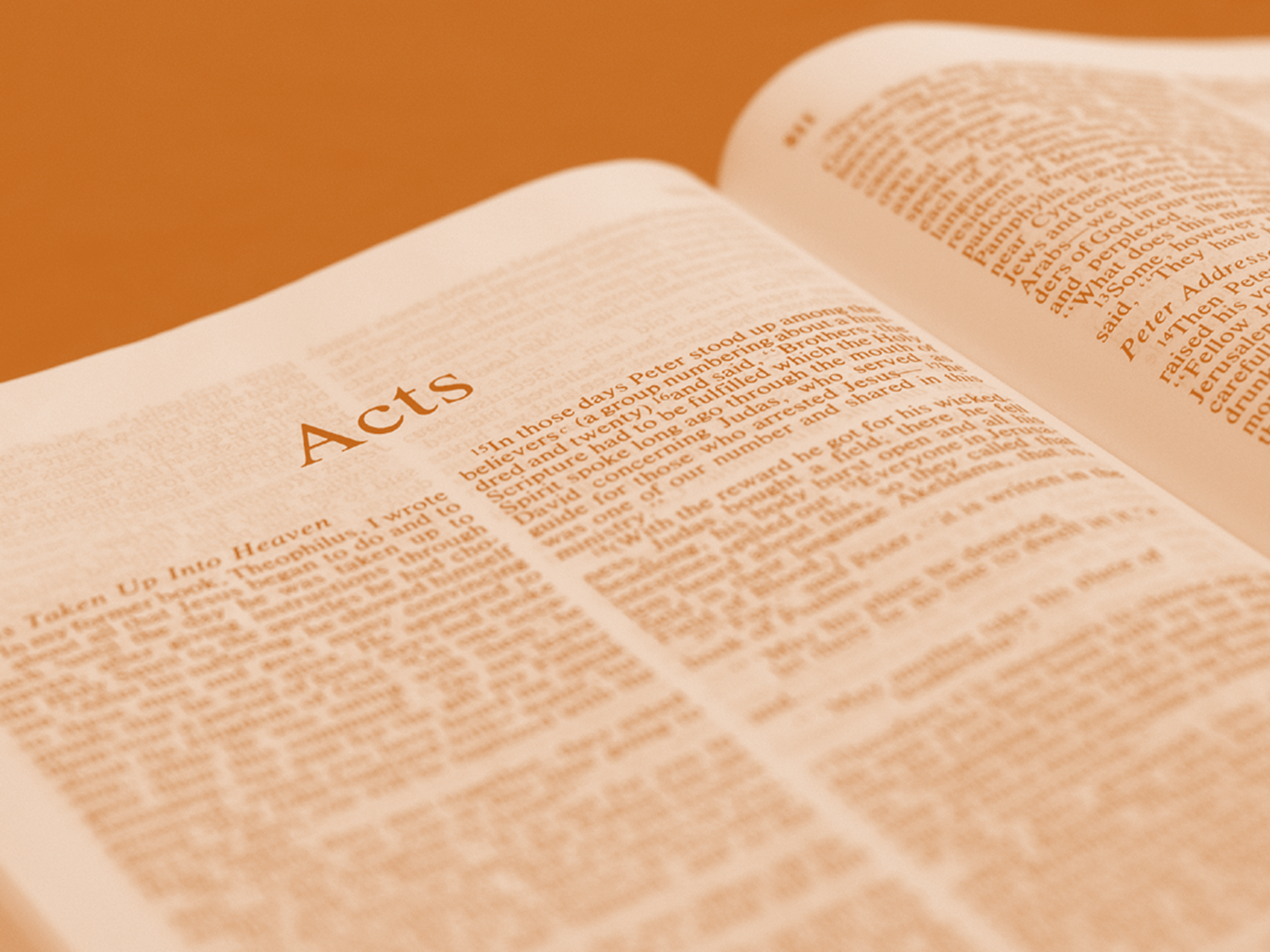 Acts 3:4-6a
And fixing his eyes on him, with John, Peter said, 
“Look at us.” So he gave them his attention, 
expecting to receive something from them. 
Then Peter said, “Silver and gold I do not have, 
but what I do have I give you…”
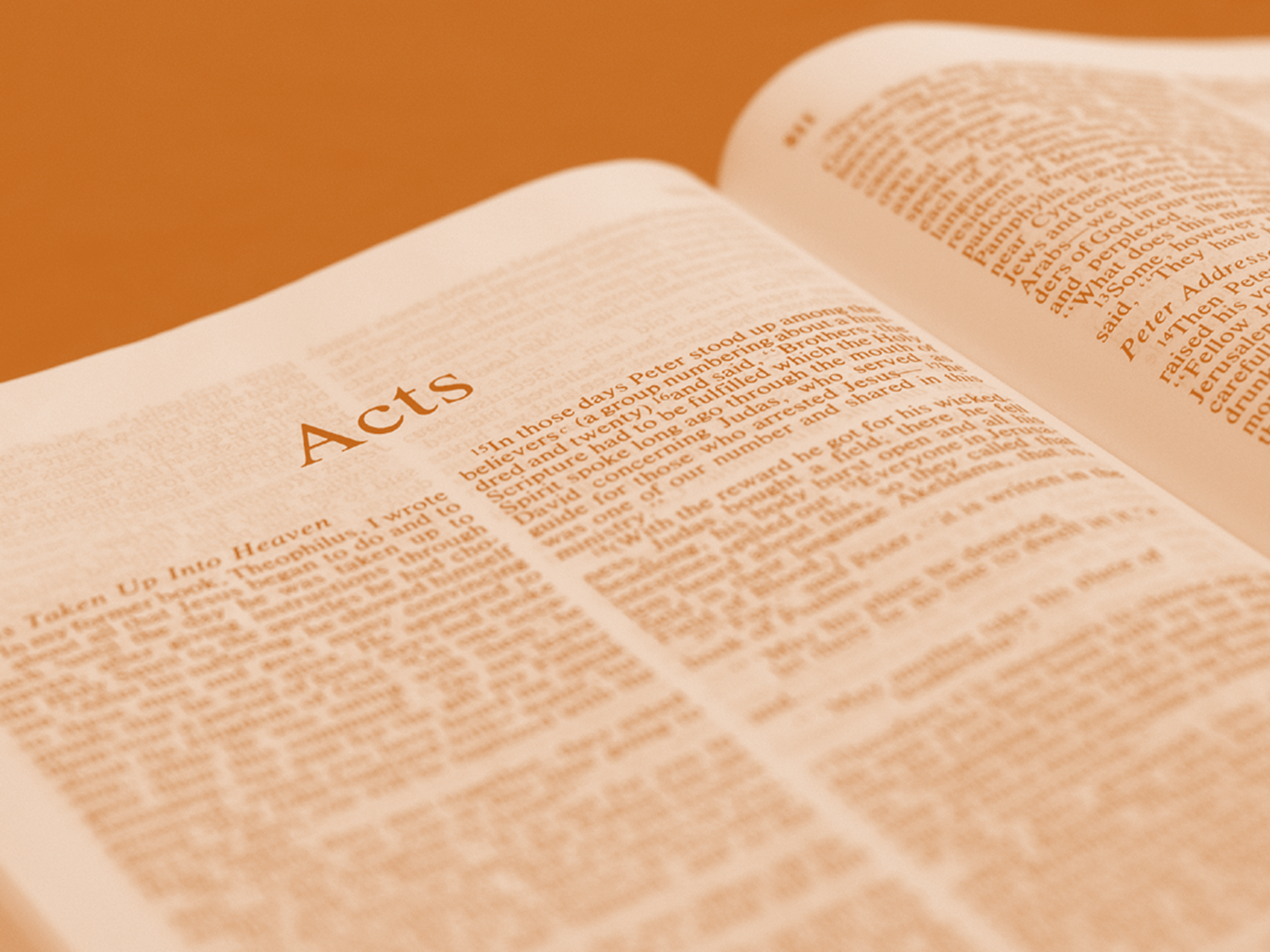 Acts 3:4-6a
And fixing his eyes on him, with John, Peter said, 
“Look at us.” So he gave them his attention, 
expecting to receive something from them. 
Then Peter said, “Silver and gold I do not have, 
but what I do have I give you…”

Matthew 10:9 – “Provide neither gold nor       silver nor copper in your money belts…”
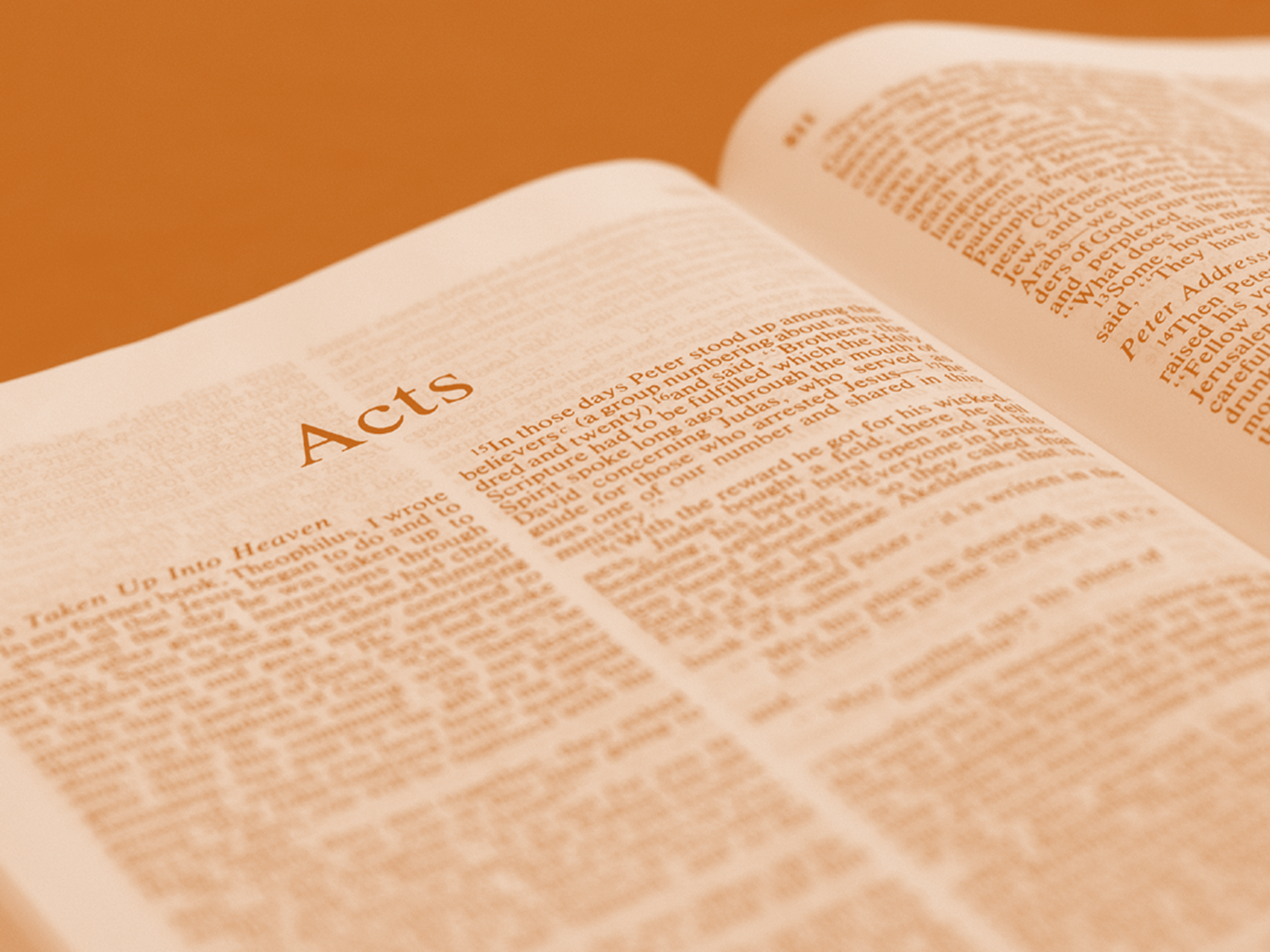 Acts 3:4-6a
And fixing his eyes on him, with John, Peter said, 
“Look at us.” So he gave them his attention, 
expecting to receive something from them. 
Then Peter said, “Silver and gold I do not have, 
but what I do have I give you…”

So what does Peter actually have to give?
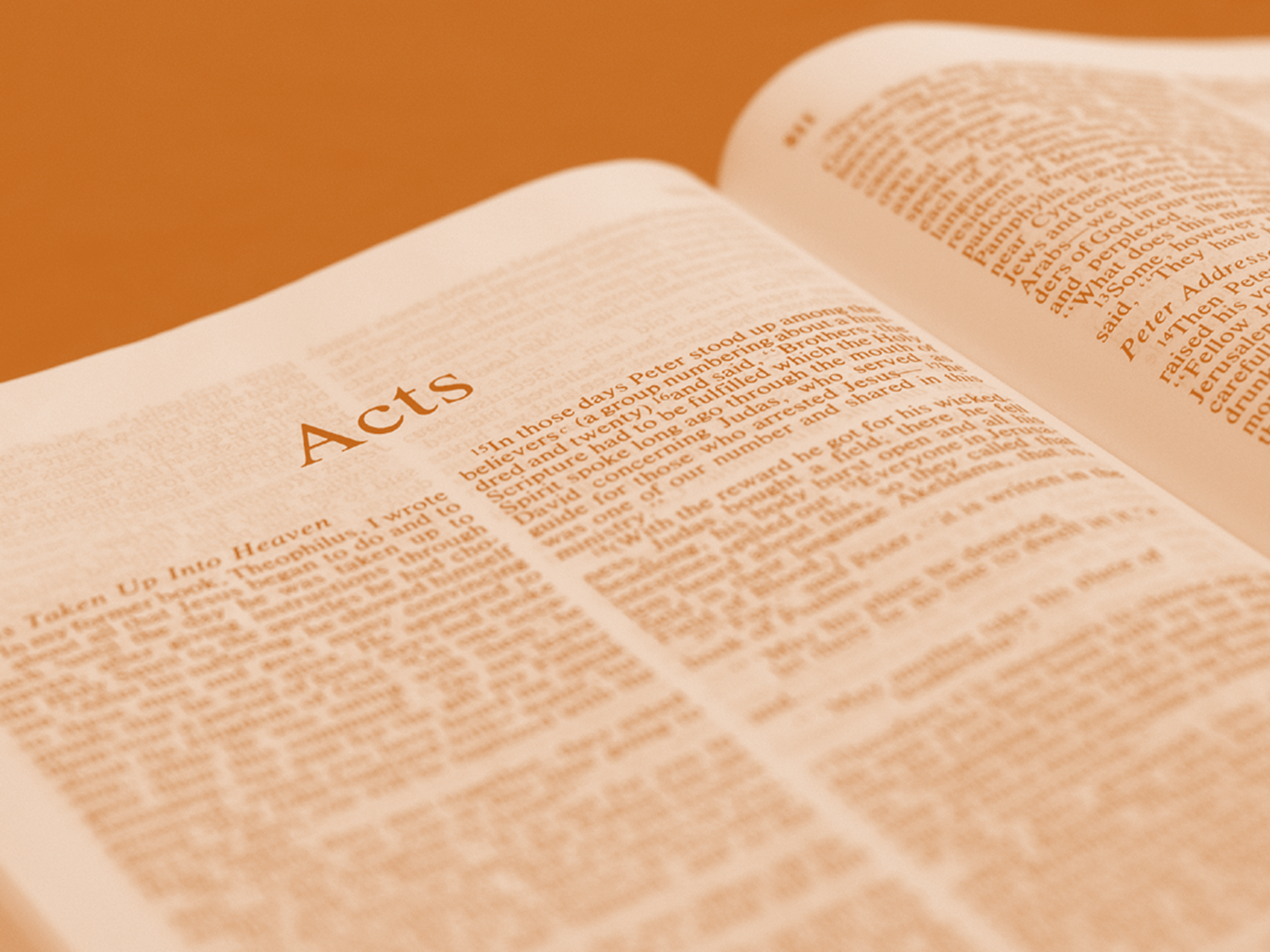 Acts 3:4-6a
And fixing his eyes on him, with John, Peter said, 
“Look at us.” So he gave them his attention, 
expecting to receive something from them. 
Then Peter said, “Silver and gold I do not have, 
but what I do have I give you…”

Something that is not 
physical or material!
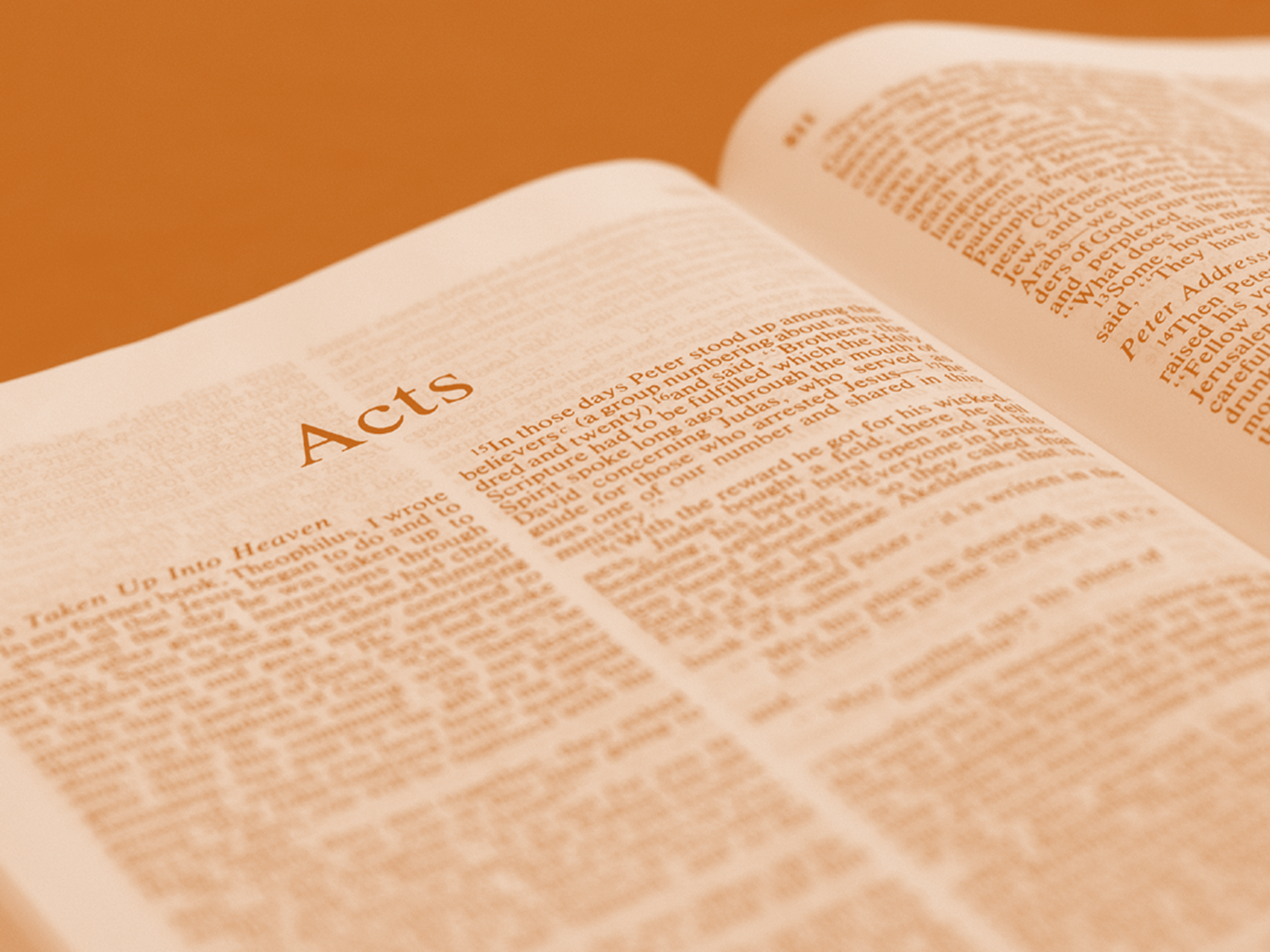 Acts 3:6b-7
“…In the name of Jesus Christ of Nazareth, rise 
up and walk.” And he took him by the right 
hand and lifted him up, and immediately 
his feet and ankle bones received strength.
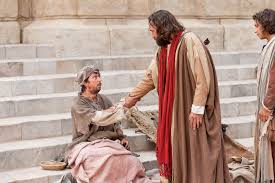 Cornelius a Lapide* says Thomas Aquinas went 
to visit Pope Innocent as he was counting out a 
large amount of money. “You see, Thomas, the 
Church can no longer say, ‘Silver and gold I do 
not have’.” To which Thomas replied, “True, 
holy father, and neither can she say now, 
‘Rise up and walk’.”

    (from F.F. Bruce, Commentary 
on the Book of Acts, p. 84)
A little side story
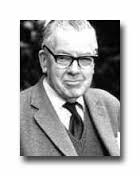 *1567-1637, FLEMISH JESUIT
Text and Comment
Acts 3:6b-7
Comment
In the name of Jesus Christ 
of Nazareth, rise up and 
walk.” And he took him by 
the right hand and lifted him 
up, and immediately his feet 
and ankle bones received 
strength.
Peter used the same name 
for Jesus as he did in his 
Pentecost sermon.
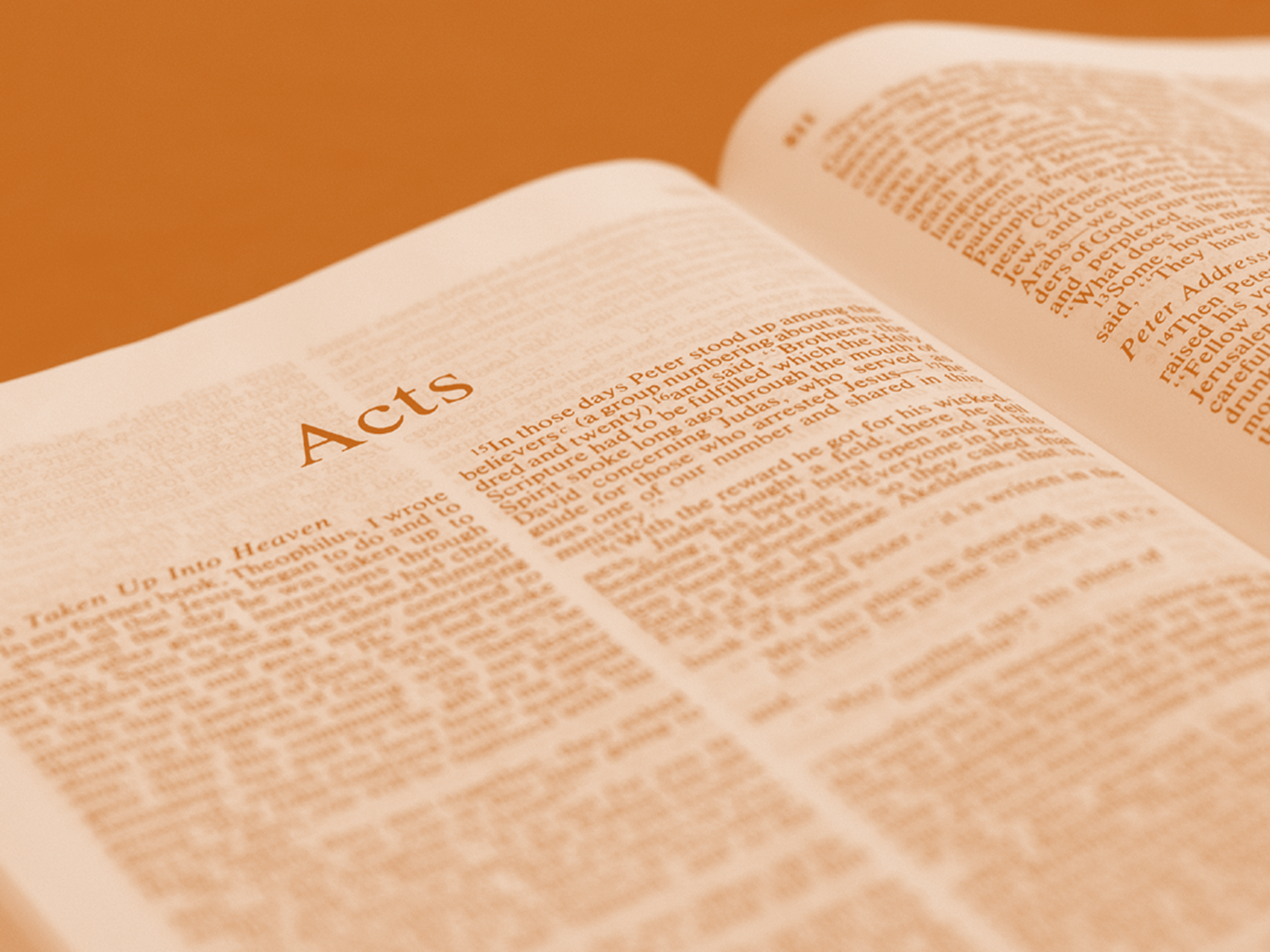 Acts 3:8-10
So he, leaping up, stood and walked and entered 
the temple with them—walking, leaping, and 
praising God. And all the people saw him 
walking and praising God. Then they knew that it 
was he who sat begging alms at the Beautiful 
Gate of the temple; and they were filled with 
wonder and amazement at what 
had happened to him.
Why did God heal this man?
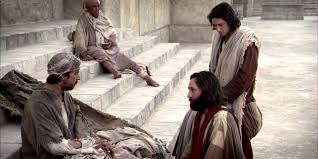 Why did God heal this man?
God healed this man because, as he set the 
stage for an earlier sermon with the arrival 
of the Holy Spirit, so he’s setting the stage 
for another sermon from Peter.
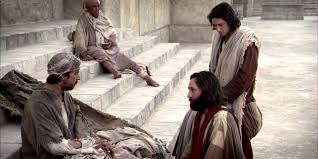 Why did God heal this man?
God healed this man because, as he set the 
stage for an earlier sermon with the arrival 
of the Holy Spirit, so he’s setting the stage 
for another sermon from Peter.  

      So stay tuned!
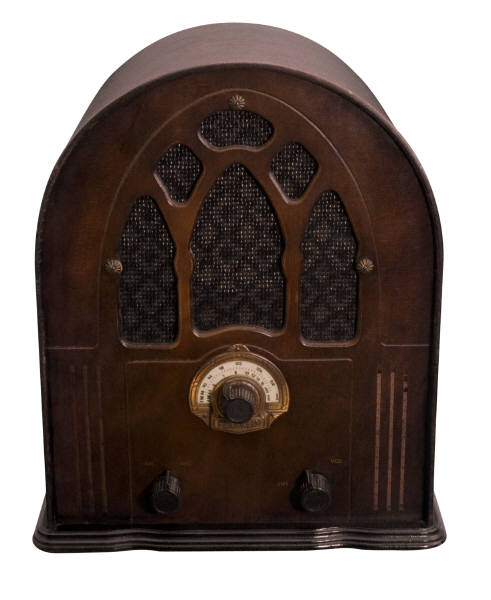 Back to Basics
Many people wonder why on earth doesn’t God do many miracles anymore among his people.
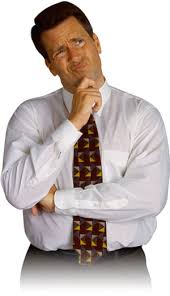 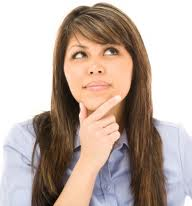 Back to Basics
Many people wonder why on earth doesn’t God do many miracles anymore among his people.
God must wonder why in heaven don’t his people live like they’re supposed to live and do what they’re supposed to do.
Summary
Life on planet Earth is all about accomplishing God’s will, not ours. When we eagerly yield to his will completely, expect the unexpected.
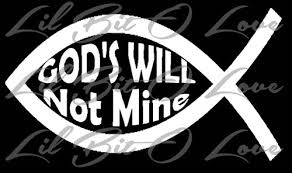 Summary
Life on planet Earth is all about accomplishing God’s will, not ours. When we eagerly yield to his will completely, expect the unexpected.
When God’s people embrace New Testament teaching, experience real fellowship, enjoy real worship and earnestly pray,                     you may gain favor with people.                    God will work and add members                      to (grow) his Body, the Church.
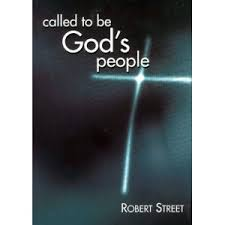 A Closing Picture
This handicapped man is like many people who 
hang around church, but they don’t really 
participate with the others. He is carried to and 
from the meetings. His handicap speaks of 
sinfulness. After this man was healed, he 
walked and jumped and praised his way into the 
meeting. Does this speak of anyone here today?
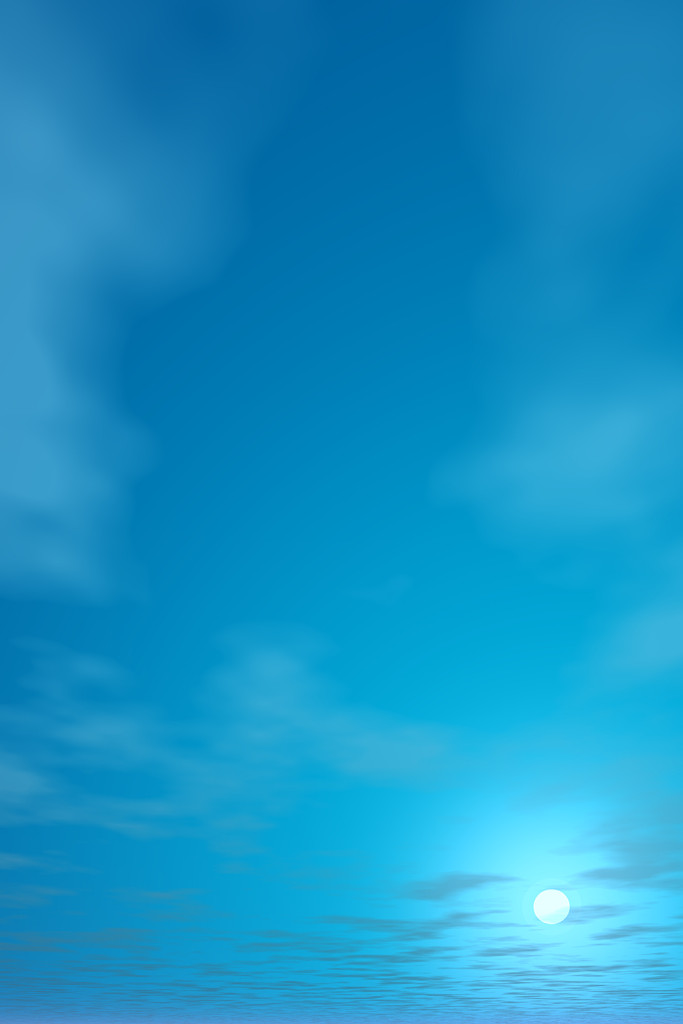 Pushback Time



Where do you see God at work in this story?

What are your take-home points?
What is God saying to you 
in this story?

What are your take home points?